Opakování řasy a lišejníky
Řasy - výskyt
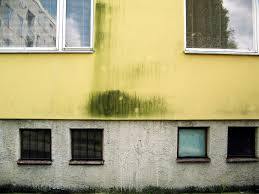 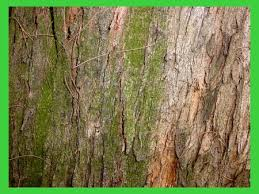 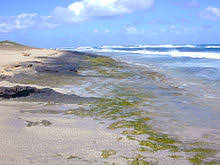 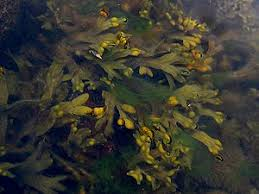 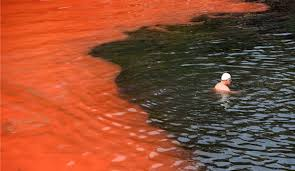 Národní park Garibaldi v Kanadě, NP Krkonoše                            Sněžné řasy
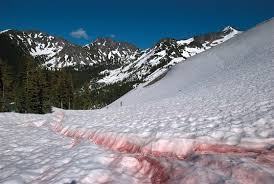 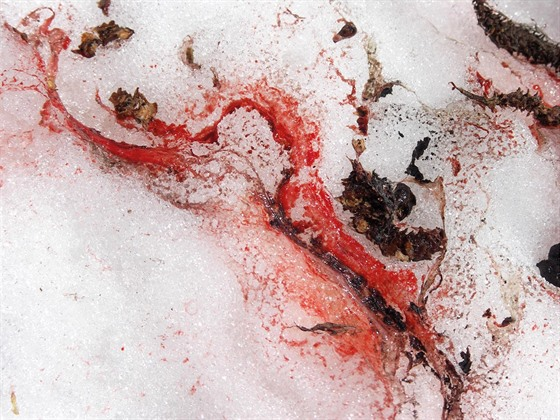 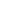 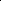 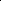 Význam řas v přírodě a pro člověka
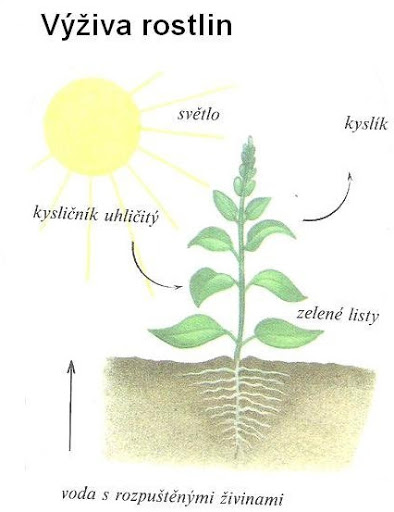 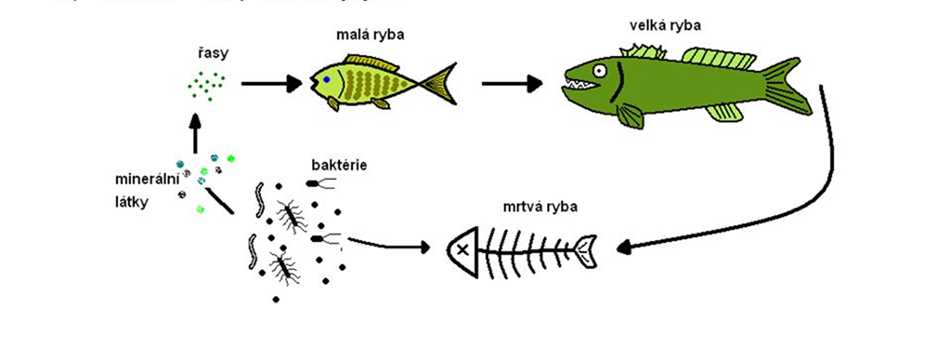 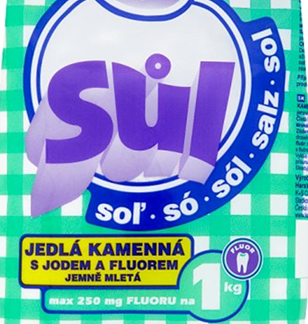 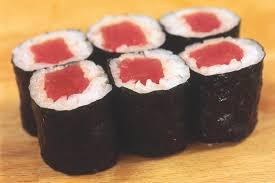 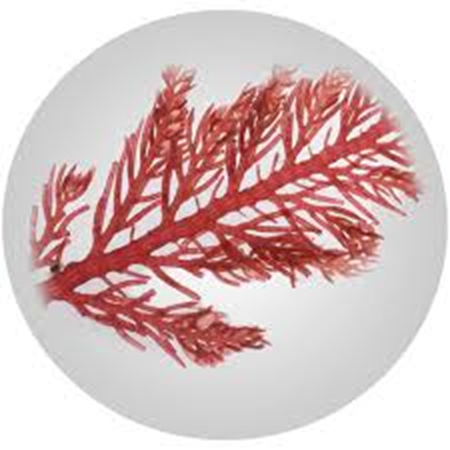 Druhy řasy
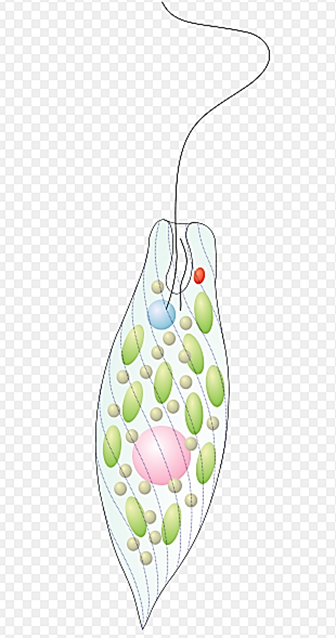 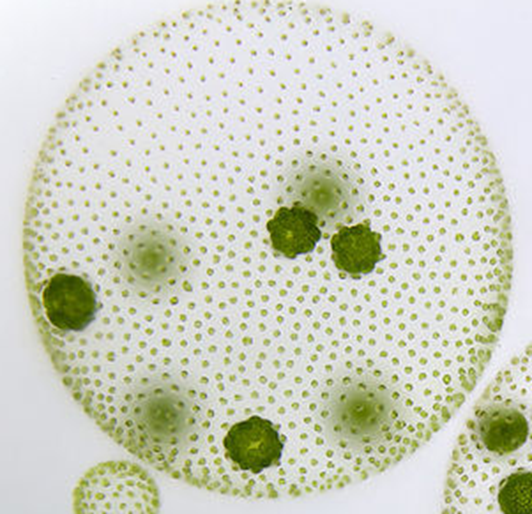 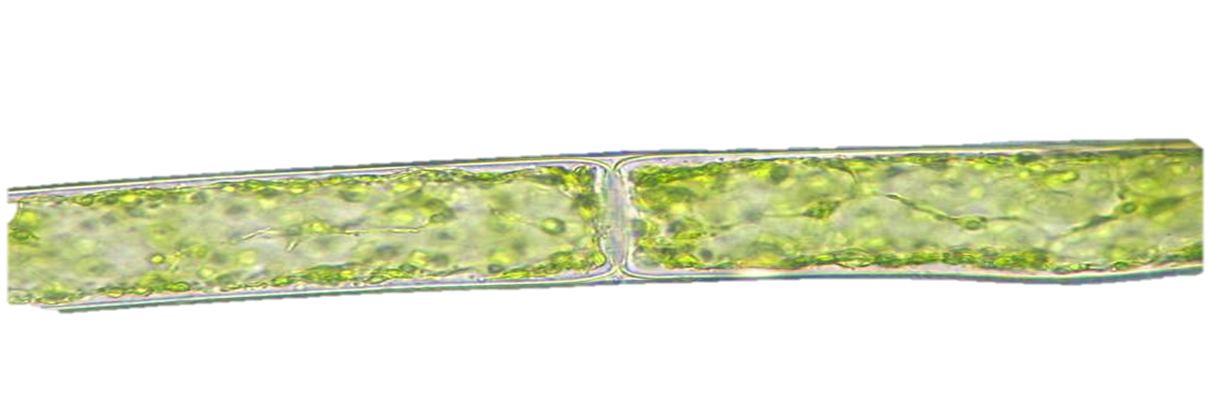 Co je….???
1) stélka
2) chaluha
3) ruducha
4) fotosyntéza
5) agar
6) nižší rostlina
Výskyt lišejníky
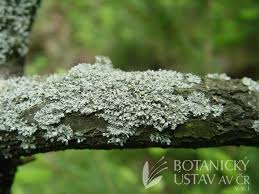 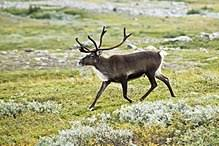 Lišejník – složený organismus??? SYMBIÓZA??
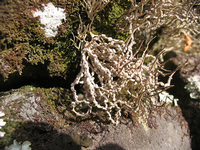 Význam v přírodě a pro člověka
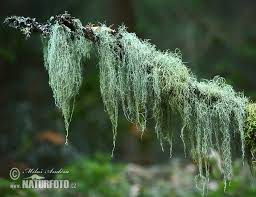 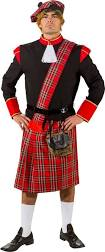 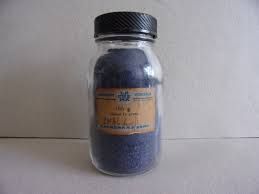 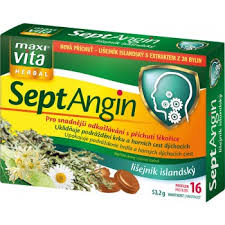 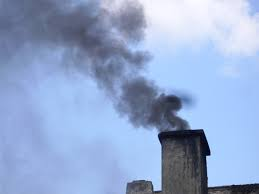 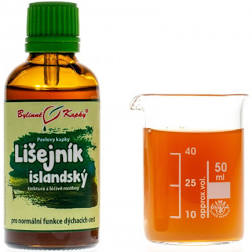 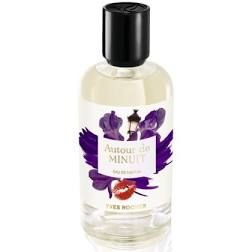 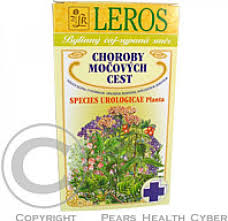 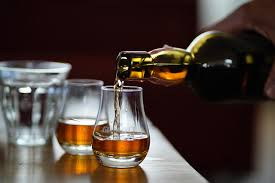 Druhy lišejníků
Křížovka
Kontrola DÚ z poslední online hodiny ŘASY
C:\Users\Dáša\Documents\řasy domácí úkol.docx
DÚ z online hodiny –opakování do sešitu na 7. 1. 2021Kdo se nezúčastní online hodiny, tak zašle na dagmar.hegrova@zs.pilnikov.cz do 6. 1.
Spoj nebo přiřaď správně:
stélka				obrysy, tvary map
složený organismus		korovitá
dutohlávka sobí			sinice a houbová vlákna
mapovník				připomíná parohy kopytníka
Doplň správně:
Krásnoočko se pohybuje/nepohybuje………………………
Řasa žijící na kmenech stromu se nazývá………………..
Vyjmenuj dvě jednobuněčné řasy a dvě mnohobuněčné řasy:…………..
Zamysli se : Mají řasy i negativní vliv v přírodě? Odpověz………………